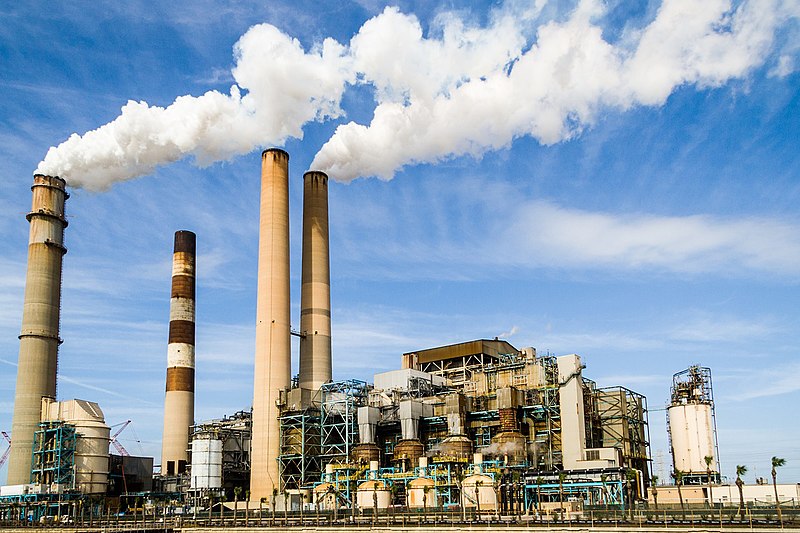 Индустрија
Индустрија
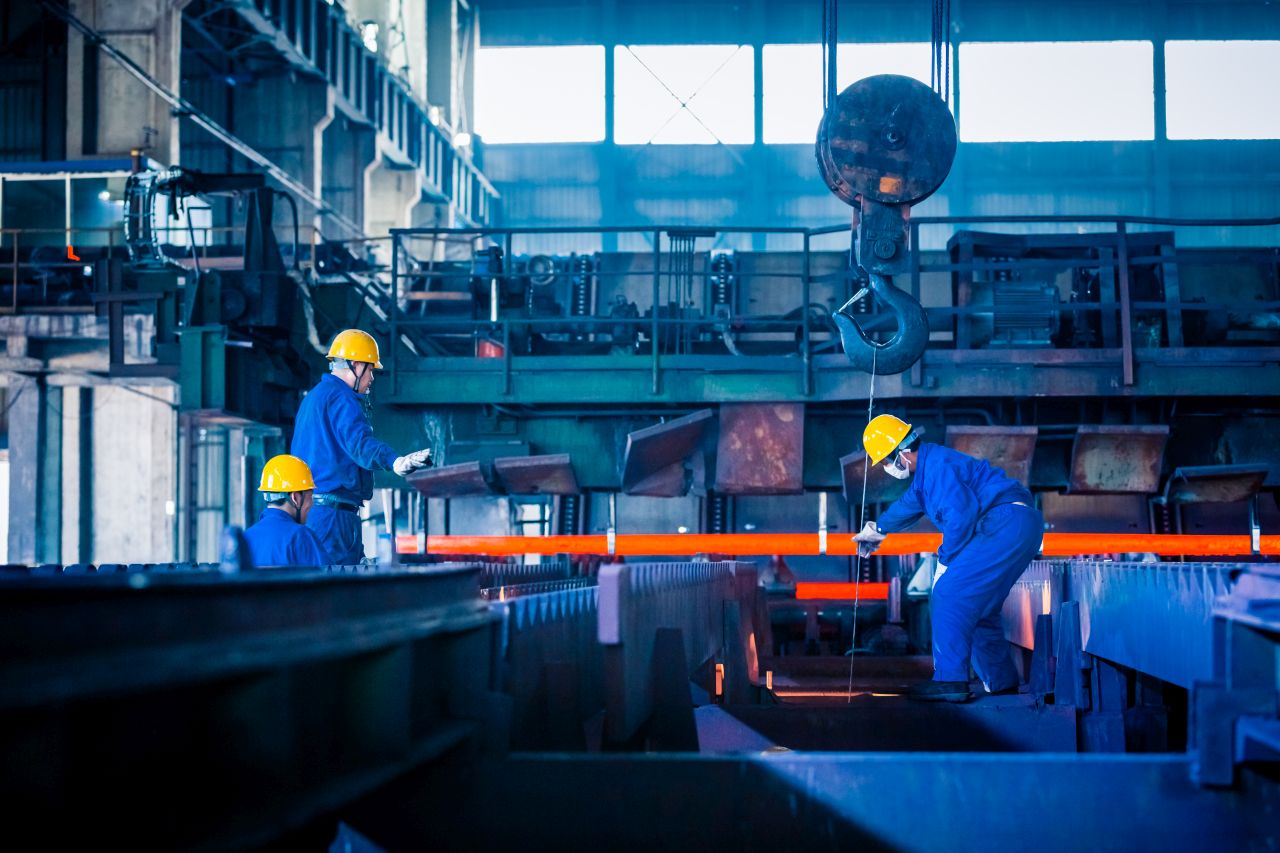 Индустријата е посебна стопанска гранка која се занимава со преработка на суровини.
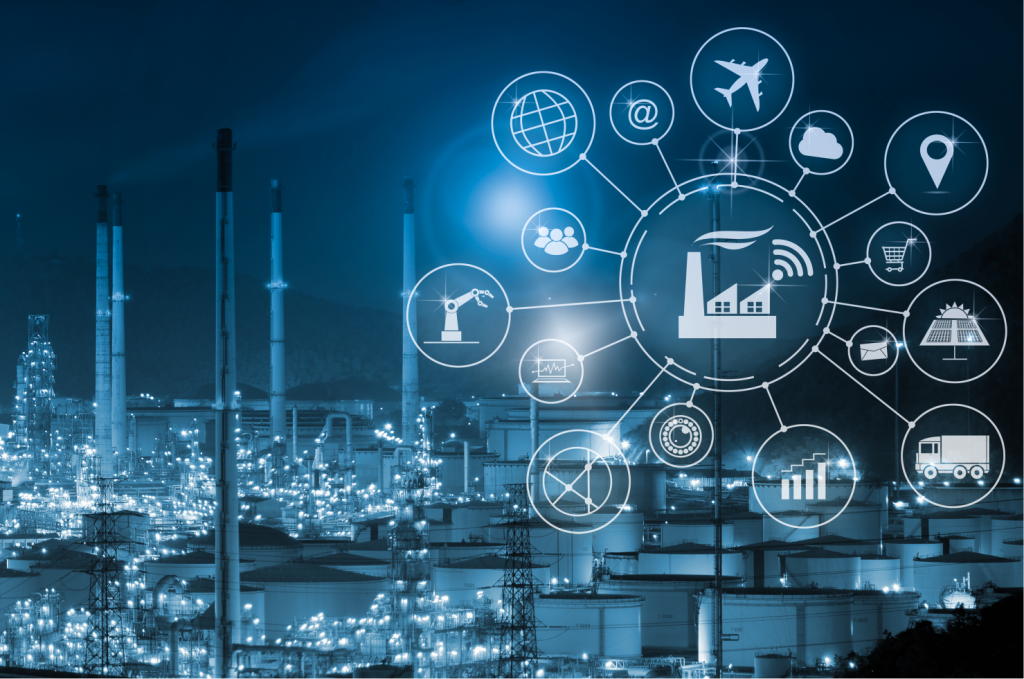 Развојот на индустријата зависи 
од повеќе фактори, и тоа :  

суровини, енергија, 
капитал, 
соодветна работна 
сила и др.
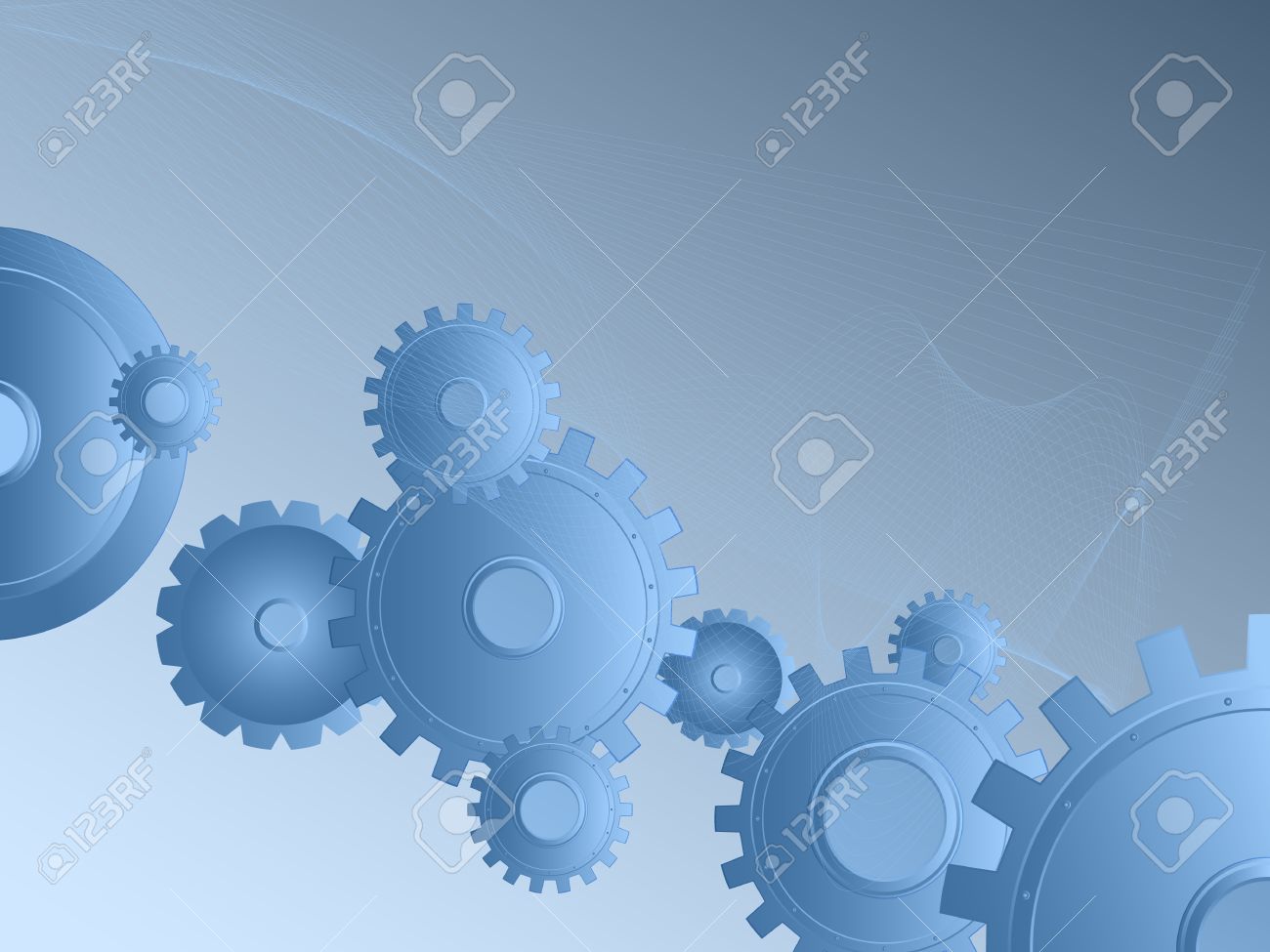 Индустриските производи се значајни за развојот на другите стопански дејности како што се:

земјоделството, сообраќајот, здравството, градежништвото, обаразованието, туризмот и многу други.
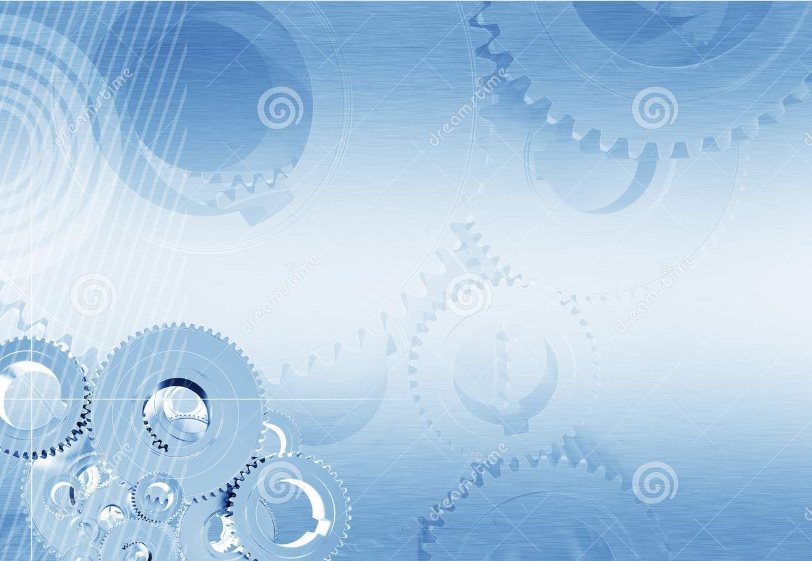 Индустријата се дели на две групи и тоа:

Тешка индустрија
која произведува средства за работа 
и 
Лесна индустрија
која произведува средства и призводи за широка потрошувачка
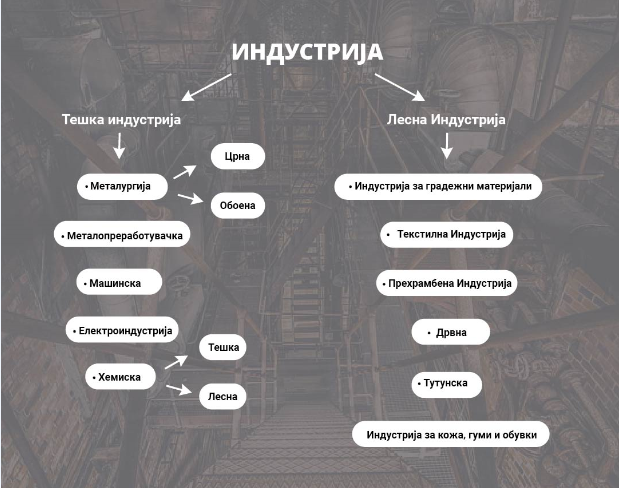 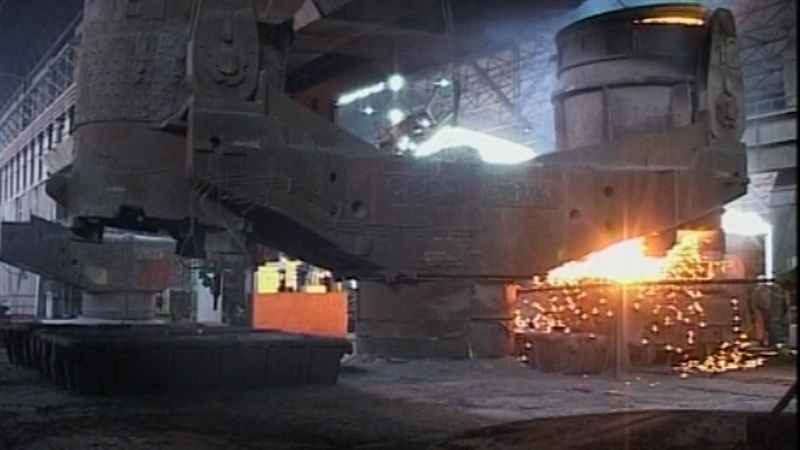 Металургијата се занимава со топењето на рудите и производство на метали.

Металопреработувачката индустија
ја опфаќа преработката на металите во разни 
метални производи како на пр. цевки, лимови и др.

Машинската индустрија произведува разни 
машини и машински делови.

Електроиндустријата го опфаќа производството 
на електрични апарати, акумулатори, електрични светилки, апарати за домаќинството.

Хемиската индустрија (Тешката)
произведува вештачки ѓубрива, киселини, вештачки влакна, пластични маси и др.
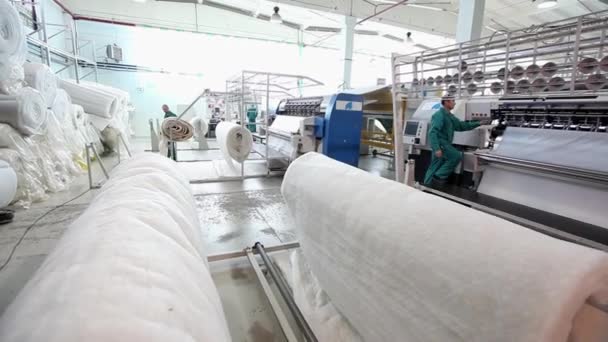 Индустријата за градежни материјали 
произведува цемент, гипс, тули, вар, ќерамиди и др.

Текстилната индустрија ги опфаќа 
преработката на памук, лен, 
волна и коноп и производство 
на разни готови текстилни производи.

Прехрамебената индустрија
ја опфаќа преработката на разни 
земјоделски производи како што се: 
житата, зеленчук, овошје, месо, млеко,
 маслодајни растенија и др.

Дрвна и индустријата за производство на хартија
произведува мебел, бичено дрво, хартија и др.

Тутунската индустрија го преработува тутунот и произведува цигари.
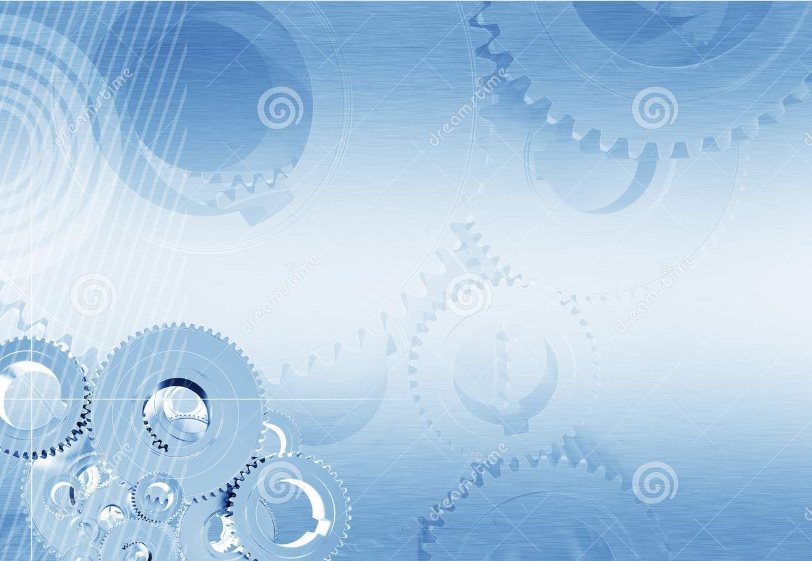 Задача !

Во тетратката, напиши ги имињата на фабриките во твоето место на живеење или во твојата поблиска околина, и покрај нив напиши во која индустрија спаѓаат

Пример:

Индустриска млекара- Битола / прехрамбена индустрија
_______________________________/__________________________
________________________________/___________________________
________________________________/___________________________